Grosse Pointe South High School
Demographics
Grades 9-12
~1,600 students
8.48% African American
86.34% Caucasian
2.83% Hispanic
0.29% Native American/Alaskan Native
2.06% Asian
~100 plus staff members
ODRs by Month
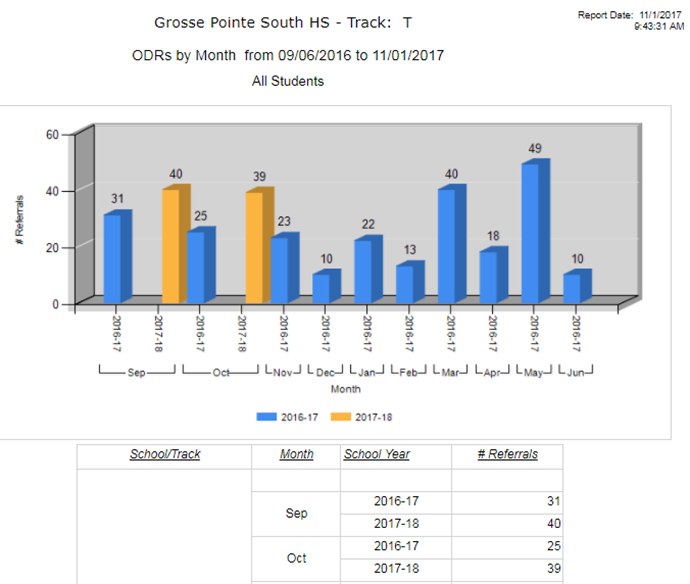 Suspensions by Month
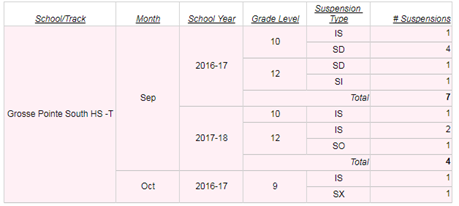 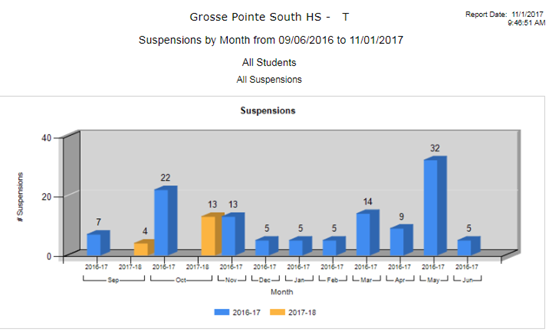 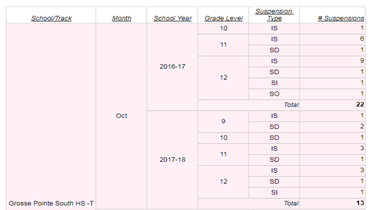 Level of PBIS Implementation
Currently in year 3
Now have a solid tier 1 committee
In year 2 of Tier 2 implementation
Tier 2 Process
Formed Committee
Data Coordinator
Counselors
Social Worker
Psychologist
Administration
Special Education Liaisons
Tier 2 Process
Met monthly 
Set criteria
Initially focused on academics
Created data forms/tools
Tier 2 Process
Pinnacle grade report
Pulled at least monthly
Criteria - Keep data on students failing >2 grad requirements
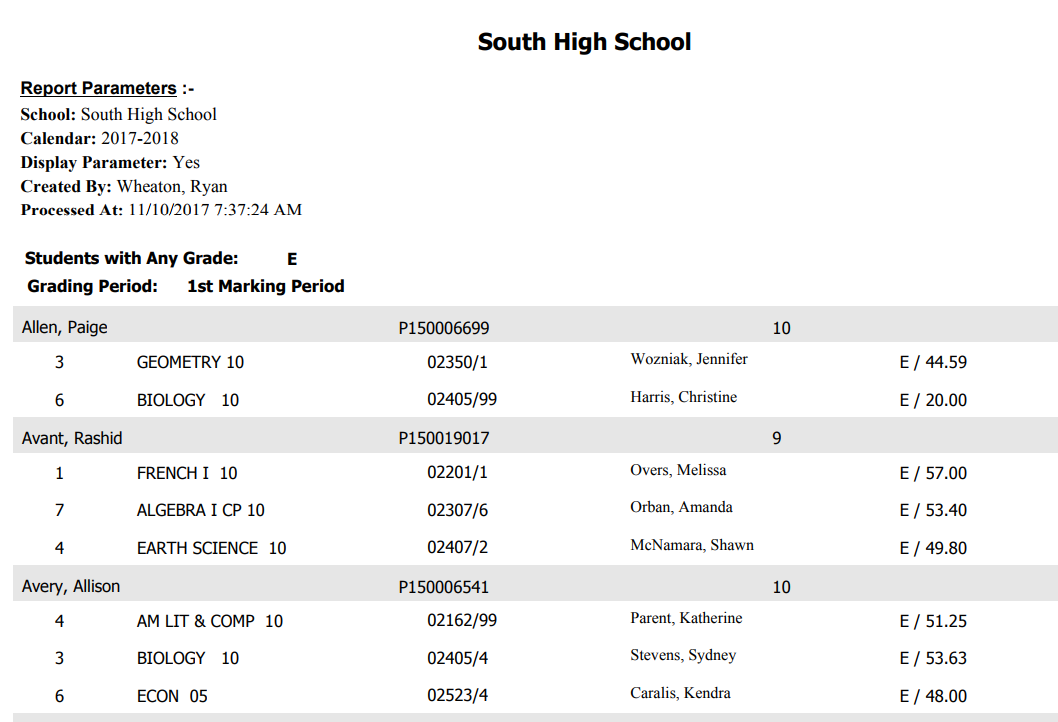 Tier 2 Process
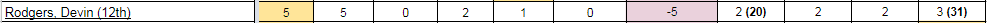 Students currently meeting criteria
Date data was pulled
Number of classes failed
Yellow = date first met criteria
X = not meeting criteria at time
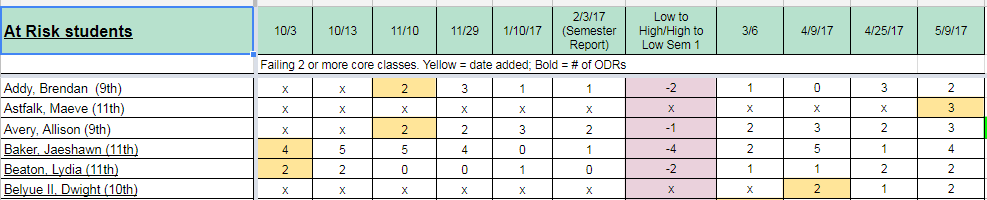 Students that met criteria previously
( ) = number of ODRs
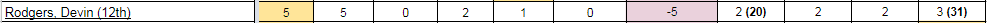 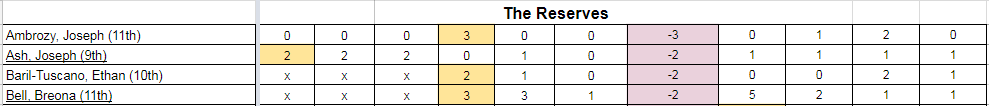 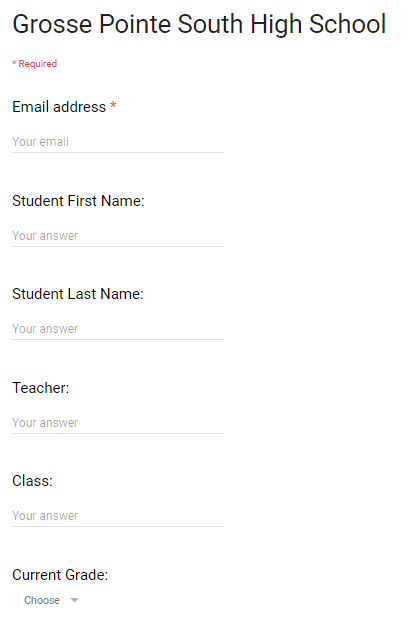 Tier 2 Process
Data collection form from staff
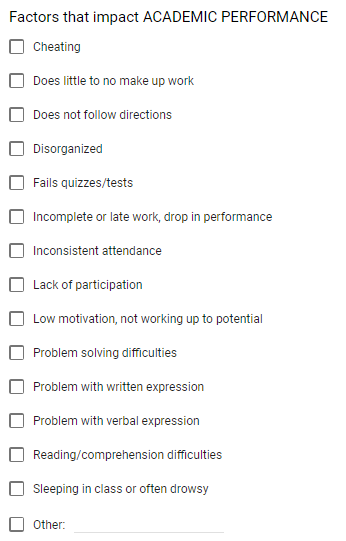 Tier 2 Process
Data collection form from staff
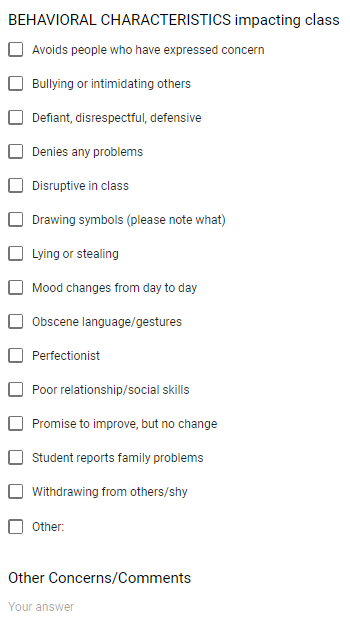 Tier 2 Process
Data collection form from staff
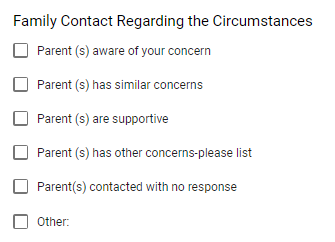 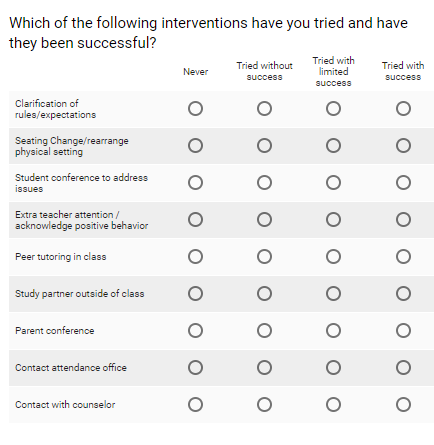 Tier 2 Process
Data collection form from staff
Tier 2 Process - Learner Profiles
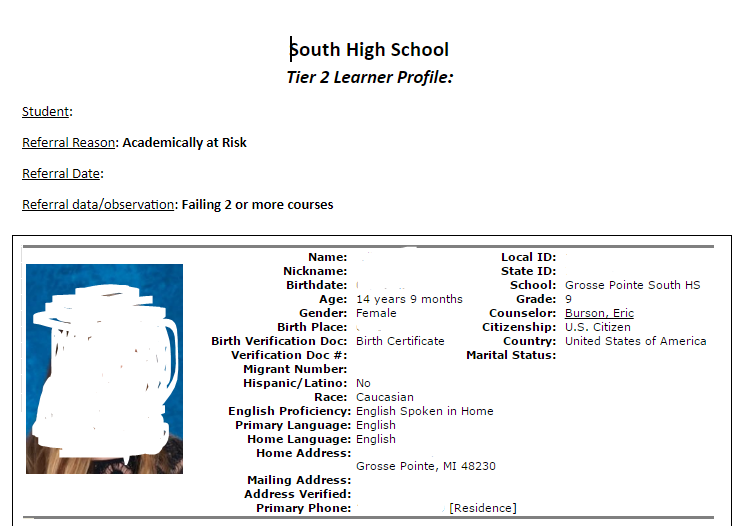 Student Photo
Tier 2 Process - Learner Profiles
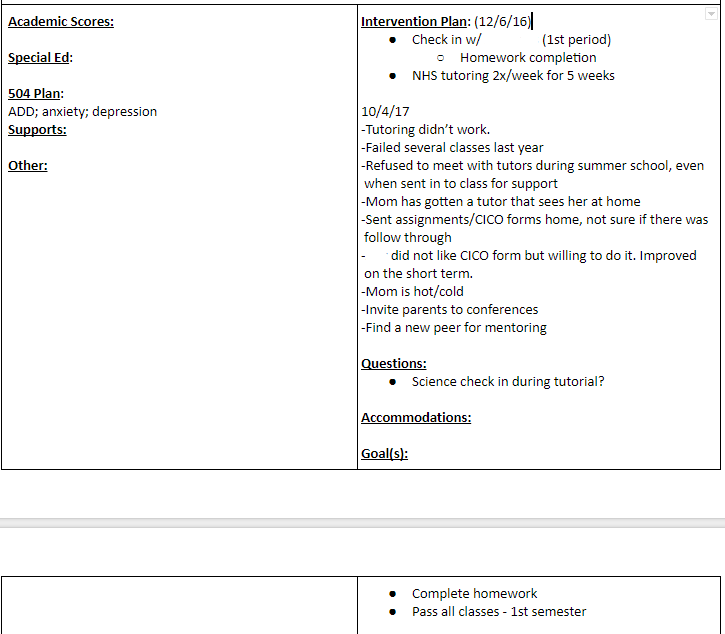 Tier 2 Process - Learner Profiles
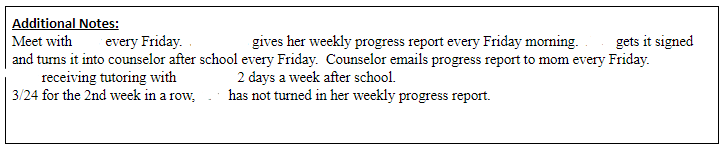 Tier 2 Process - Learner Profiles
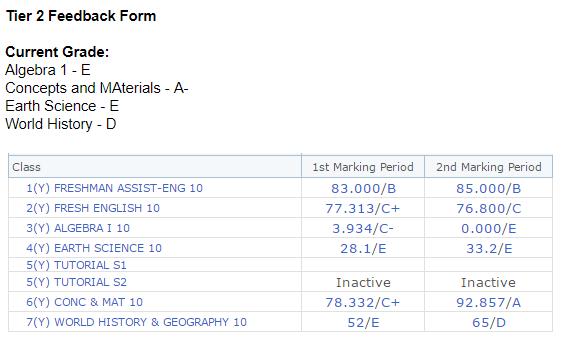 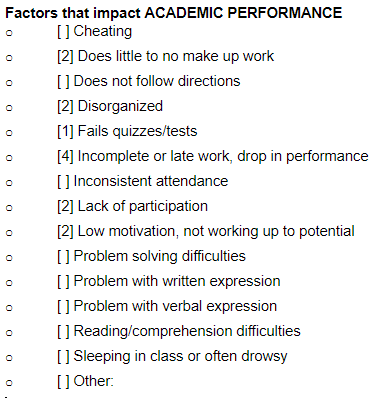 Tier 2 Process - Learner Profiles
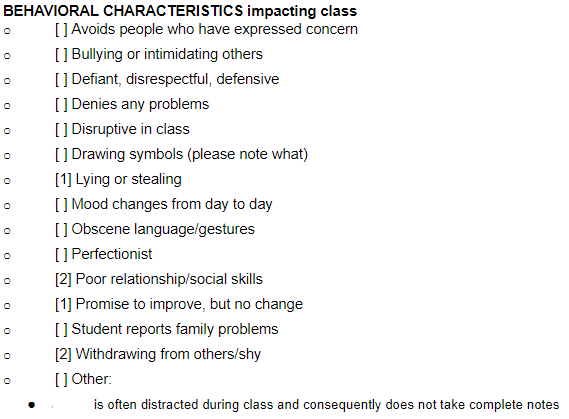 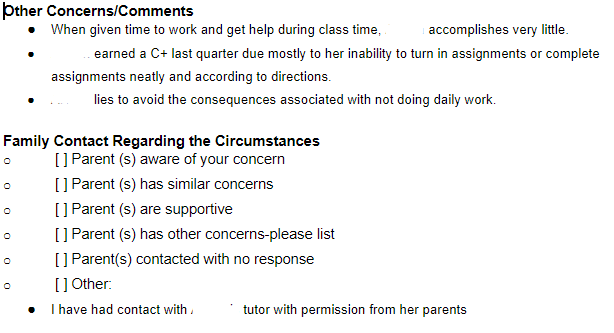 Tier 2 Process - Learner Profiles
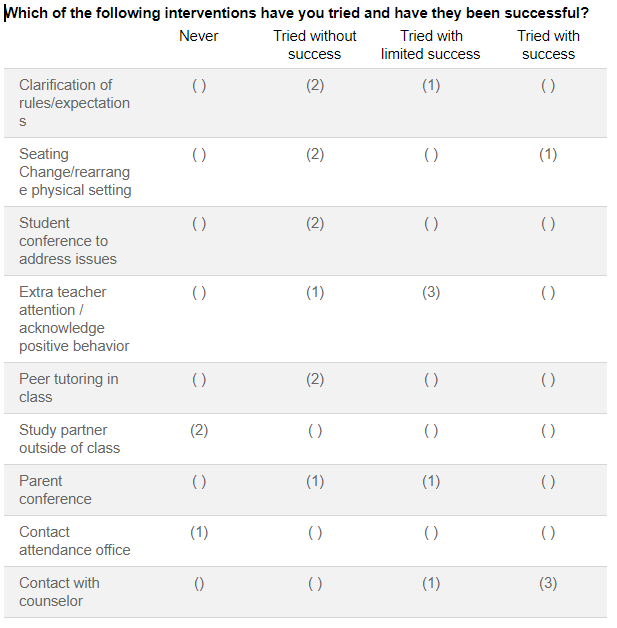 Tier 2 Meetings
Year 1
Focused on process
Each counselor chose 2-3 focus students
Attempted to go through entire data
Need to focus on actions
Year 2
Focusing on kids in both academic and behavioral groups
Counselors had opportunity to discuss other students of concern
Action plans - team can modify
May try round robin for counselors
Tier 2 Process
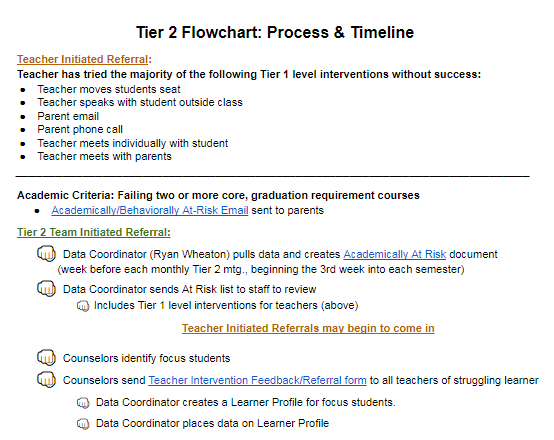 Tier 2 Process
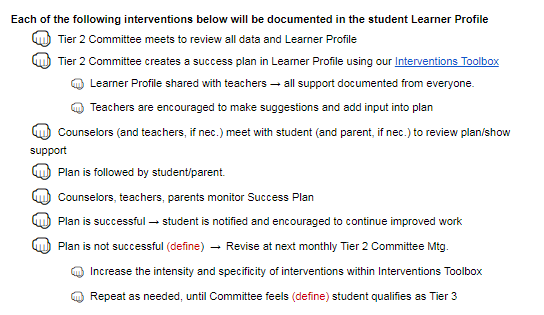 Tier 2 Process
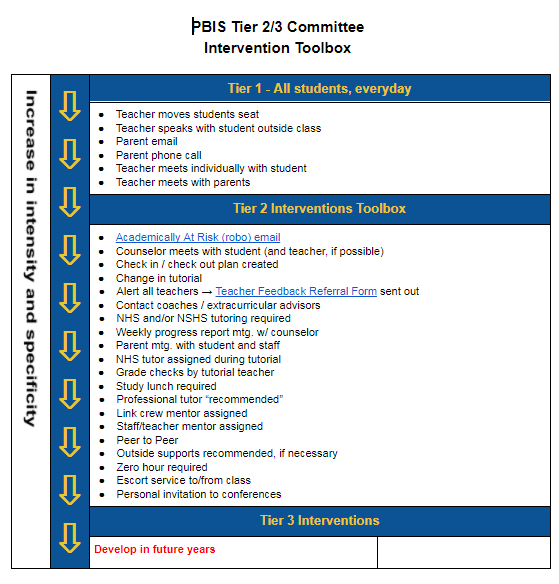 Where we’re headed
Solidify Tier 2 Meeting Functionality
Optimizing staff time
Minimizing an empty counseling office
Communication with Staff
Increase understanding
Staff support for interventions
Transitioning to Tier 3
Grosse Pointe South High School
Aimee Miller - Behavior Specialist/PBIS Coach
millerai@gpschools.org

Ryan Wheaton - Math Teacher/Data Coordinator
wheator@gpschools.org